Case Study: How Montana State University Streamlined Budgeting
Megan Lasso, Montana State University
Stewart Clark, Kaufman Hall
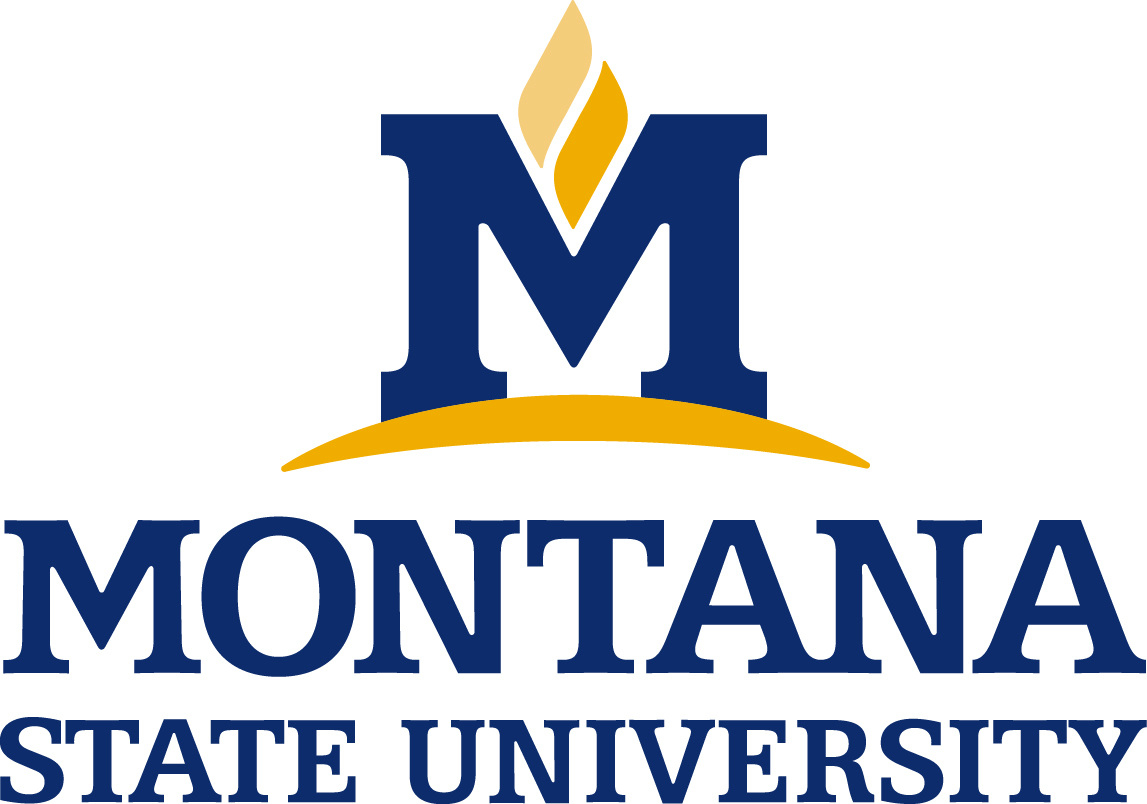 MEGAN LASSO
Budget and Fiscal Manager, Montana State University
Main fiscal support for the Provost; engages with Deans, VPs, and various committees 
14 years at Montana State University
STEWART CLARK
Senior Solutions Engineer, Kaufman Hall
Senior Associate Director of Financial Operations, MIT Sloan School of Management
Senior Financial Analyst, Harvard University
2
© 2019 Kaufman, Hall & Associates, LLC. All rights reserved.
[Speaker Notes: Christy]
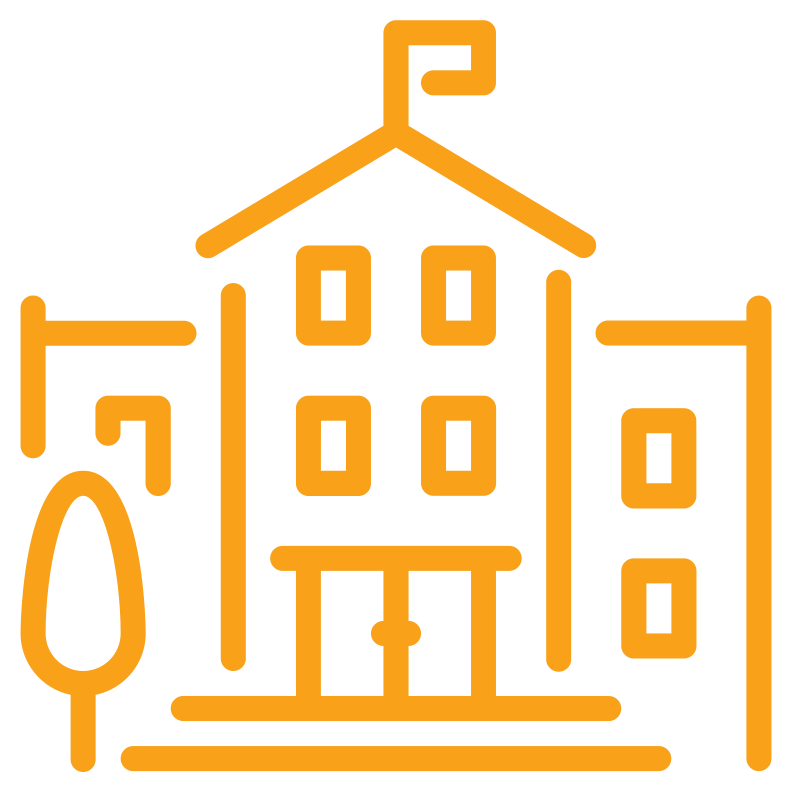 Background
AGENDA
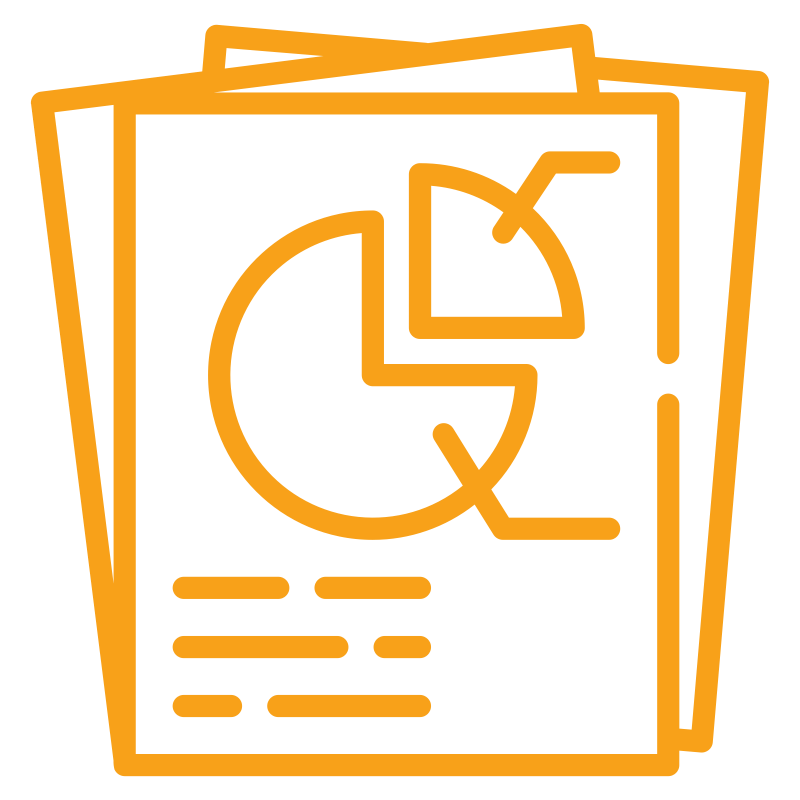 Challenges
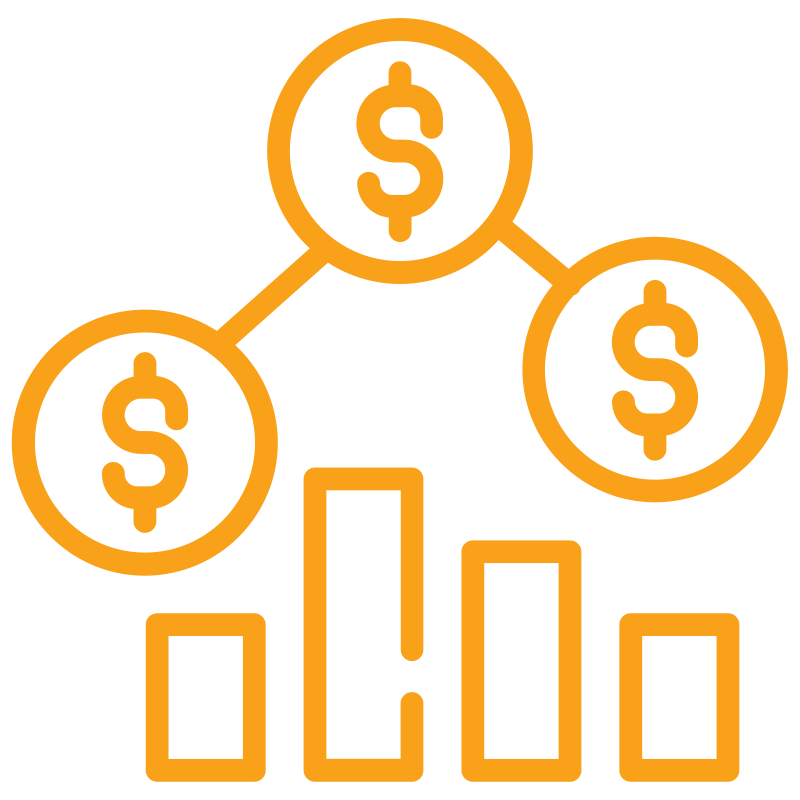 Solutions & Efficiencies Gained
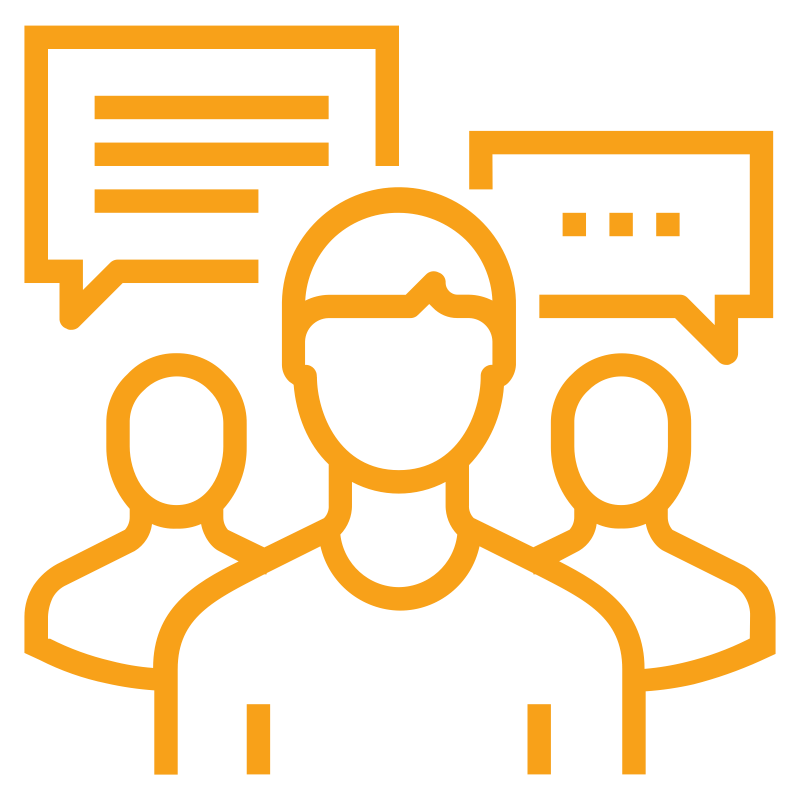 Driving User Adoption
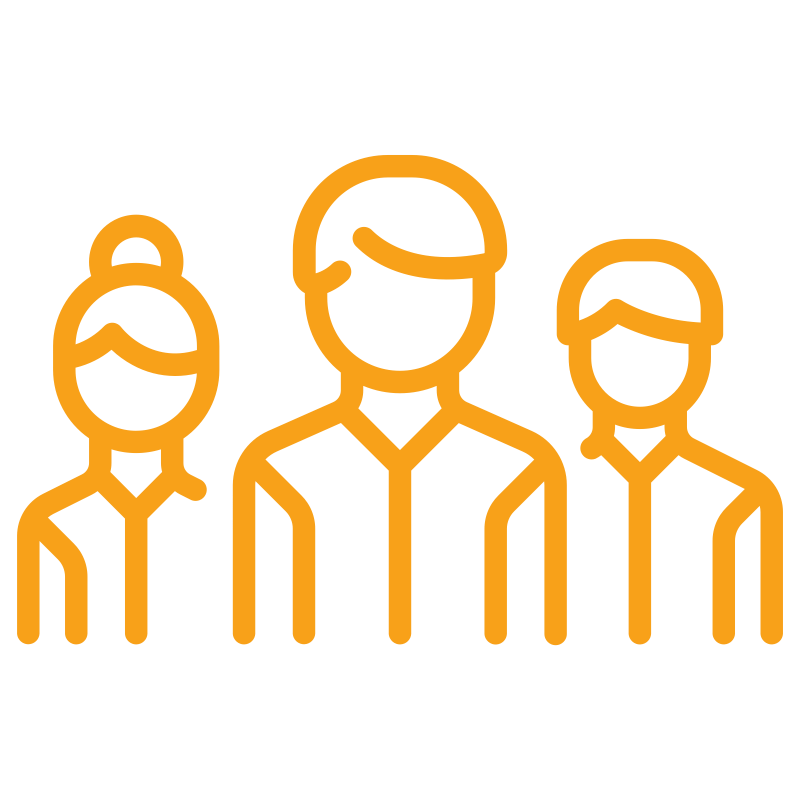 What’s Next?
3
© 2019 Kaufman, Hall & Associates, LLC. All rights reserved.
[Speaker Notes: Stewart]
Background
4
© 2019 Kaufman, Hall & Associates, LLC. All rights reserved.
SOMEWHAT UNPREPARED FOR THE FUTURE
82%
66%
Acknowledge higher education is behind most other industries in terms of adopting modern financial planning practices and tools
Say they are not prepared to respond quickly to change, or were unsure if they could use existing tools and processes to do so
Source: Kaufman, Hall & Associates: 2019 CFO Outlook: Performance Management Trends and Priorities in Higher Education, Dec. 2018.
5
2019 Kaufman, Hall & Associates, LLC. All rights reserved.
[Speaker Notes: Stewart]
BUDGETING PROCESSES ARE INEFFICIENT
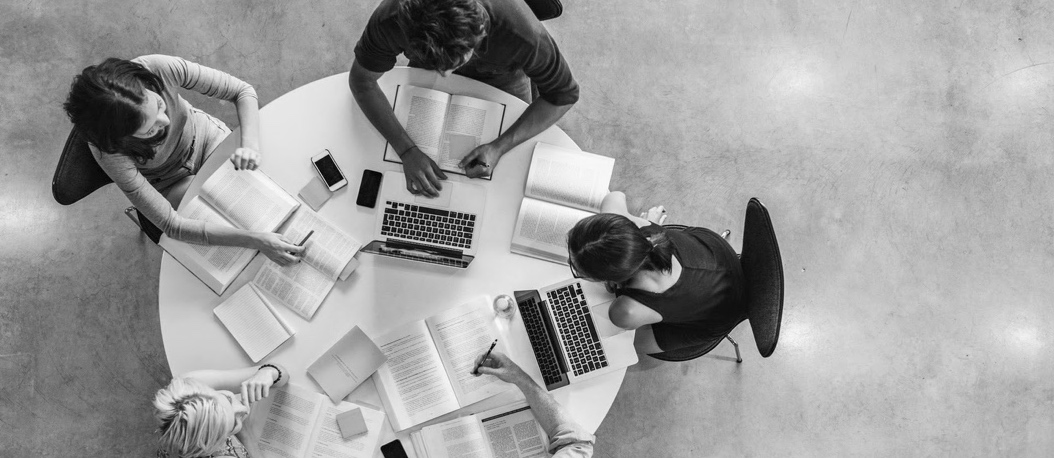 82%
18%
From initial roll out to board presentation, how long does your budgeting process take?
Under 
3 Months
Over 
3 months
Source: Kaufman, Hall & Associates: 2019 CFO Outlook: Performance Management Trends and Priorities in Higher Education, Dec. 2018.
6
© 2019 Kaufman, Hall & Associates, LLC. All rights reserved.
[Speaker Notes: Stewart]
HIGHEST PRIORITIES FOR 2019
Which of the following financial planning & analysis initiatives is your organization looking to improve?
Operational budgeting and forecasting
75%
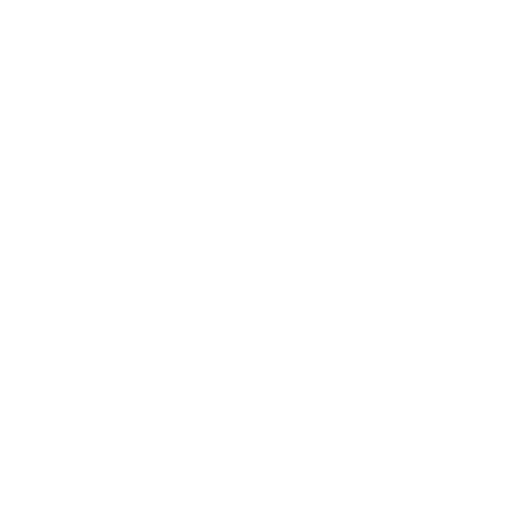 Reporting and analysis to support decision making
Long-range financial planning
56%
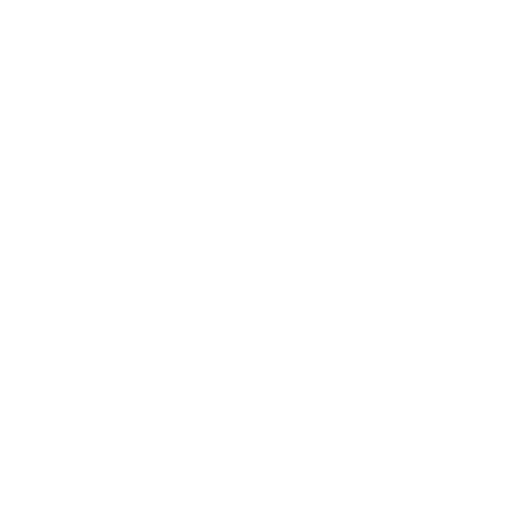 56%
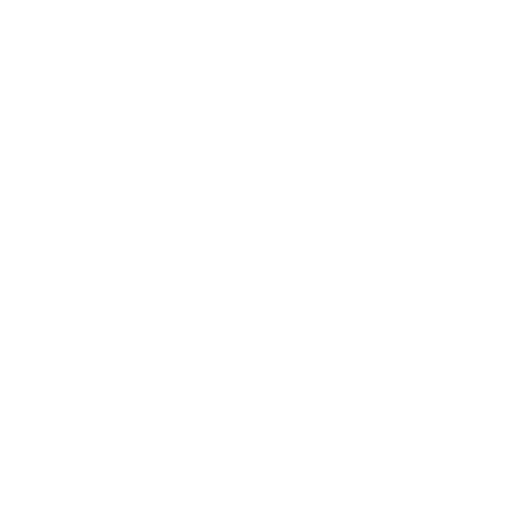 Source: Kaufman, Hall & Associates: 2019 CFO Outlook: Performance Management Trends and Priorities in Higher Education, Dec. 2018.
7
© 2019 Kaufman, Hall & Associates, LLC. All rights reserved.
[Speaker Notes: Stewart]
Case Study: Montana State University
8
© 2019 Kaufman, Hall & Associates, LLC. All rights reserved.
[Speaker Notes: Stewart turns over to Megan]
ABOUT MONTANA STATE UNIVERSITY
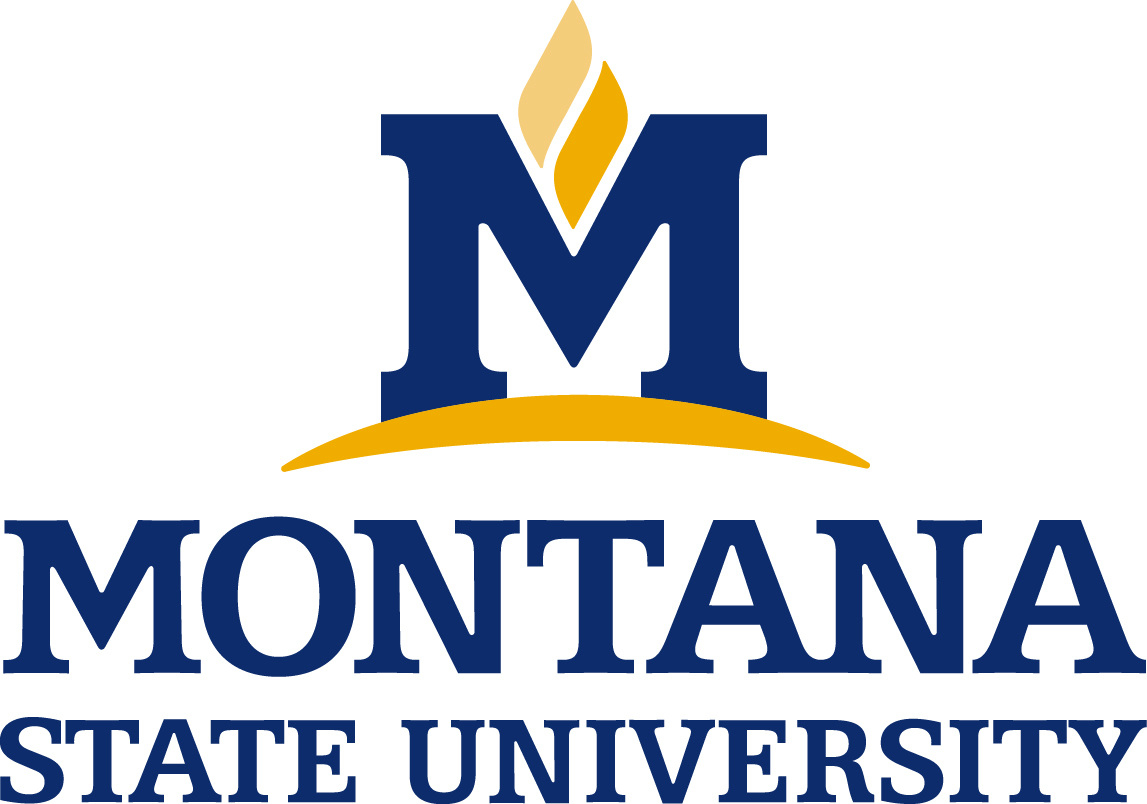 Located in Bozeman, MT
Largest of four campuses in the Montana State University System
Ranks top 3% for research expenditures; more than $100 million annually
16,902
602
460
Part-time faculty
Full-time faculty
Total students
9
© 2019 Kaufman, Hall & Associates, LLC. All rights reserved.
[Speaker Notes: Megan]
Challenges
10
© 2019 Kaufman, Hall & Associates, LLC. All rights reserved.
[Speaker Notes: Megan]
INEFFICIENT, TIME-CONSUMING PROCESSES
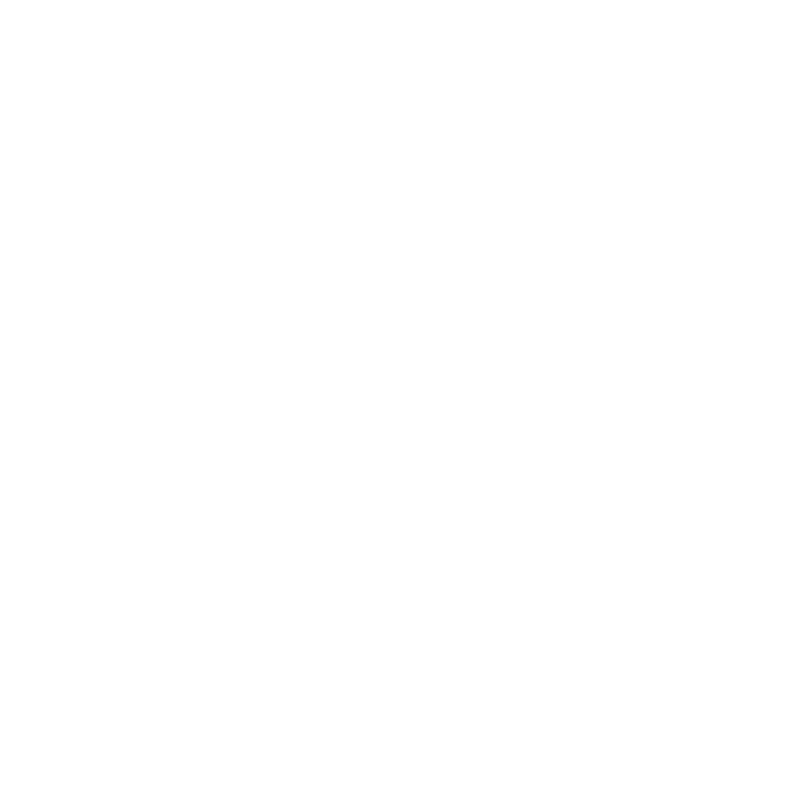 1
Limited integration with ERP system
2
Spreadsheet-based budgeting
Manual budget adjustment process
3
4
Manual, time-consuming reporting
Labor planning complexities across four campuses
5
11
© 2019 Kaufman, Hall & Associates, LLC. All rights reserved.
[Speaker Notes: Megan]
Challenge #1: Limited integration with ERP system
Time intensive to aggregate data from disparate sources both within and outside of Ellucian Banner

Lack of data transparency across university

Difficulty aligning budget and enrollment data with ERP data
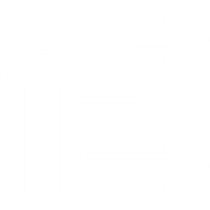 12
© 2019 Kaufman, Hall & Associates, LLC. All rights reserved.
Challenge #2: spreadsheet-based budgeting
Lack of standardized budgeting process across institutions

Budget Office built Excel-based budget spreadsheets and distributed them to each unit for investment requests

Manual workflows between individual units and the Budget Office

Time intensive and cumbersome
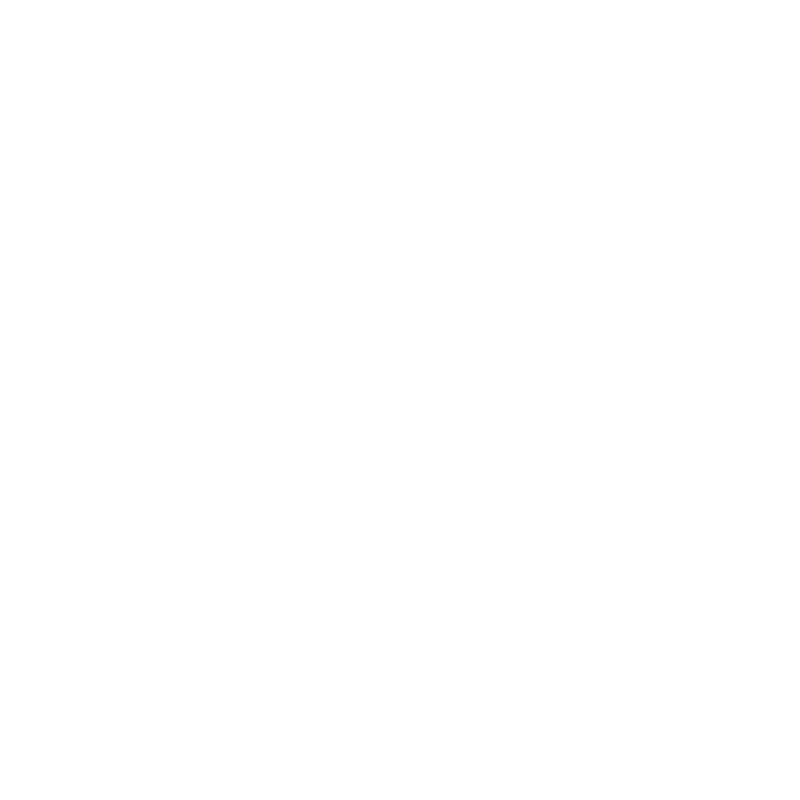 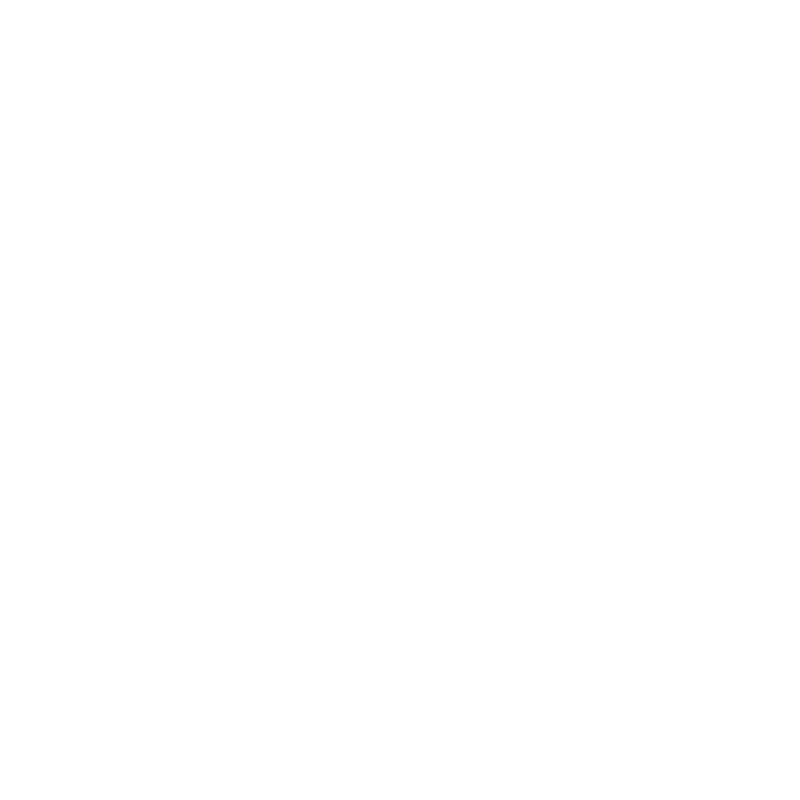 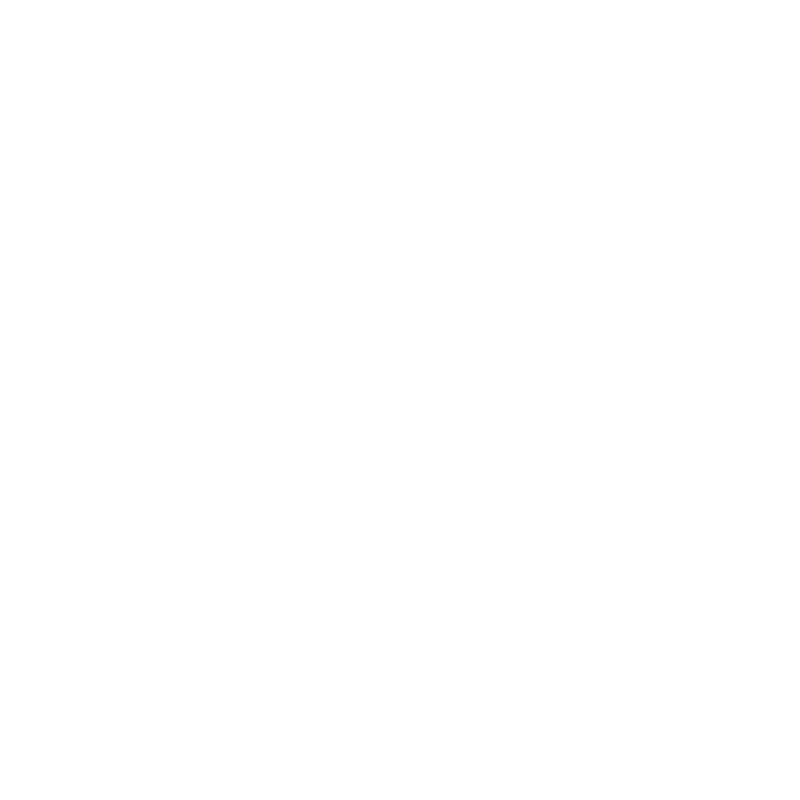 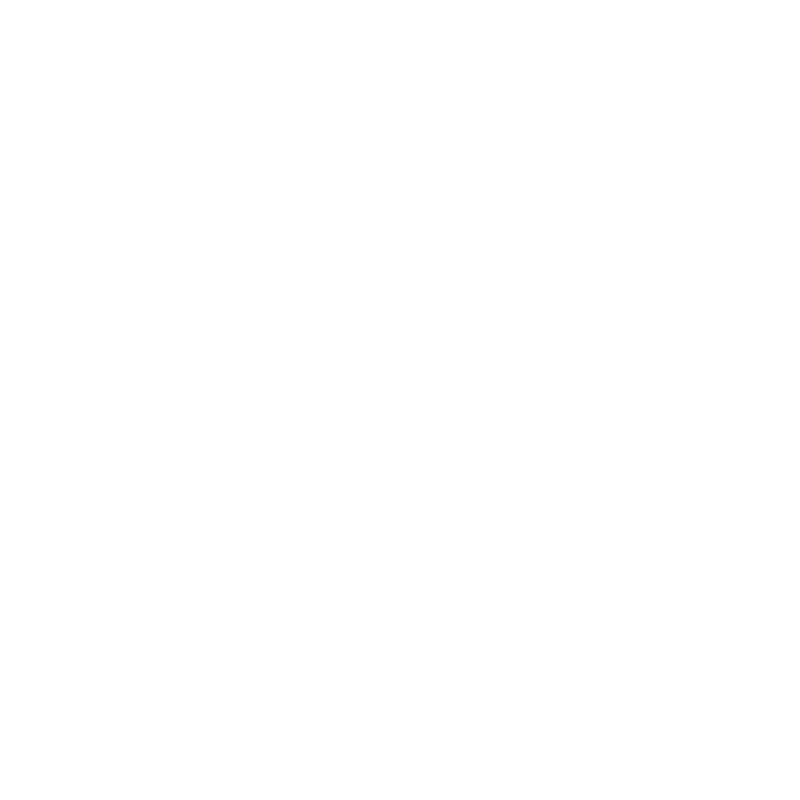 13
© 2019 Kaufman, Hall & Associates, LLC. All rights reserved.
PREVIOUS BUDGET REQUEST TEMPLATE
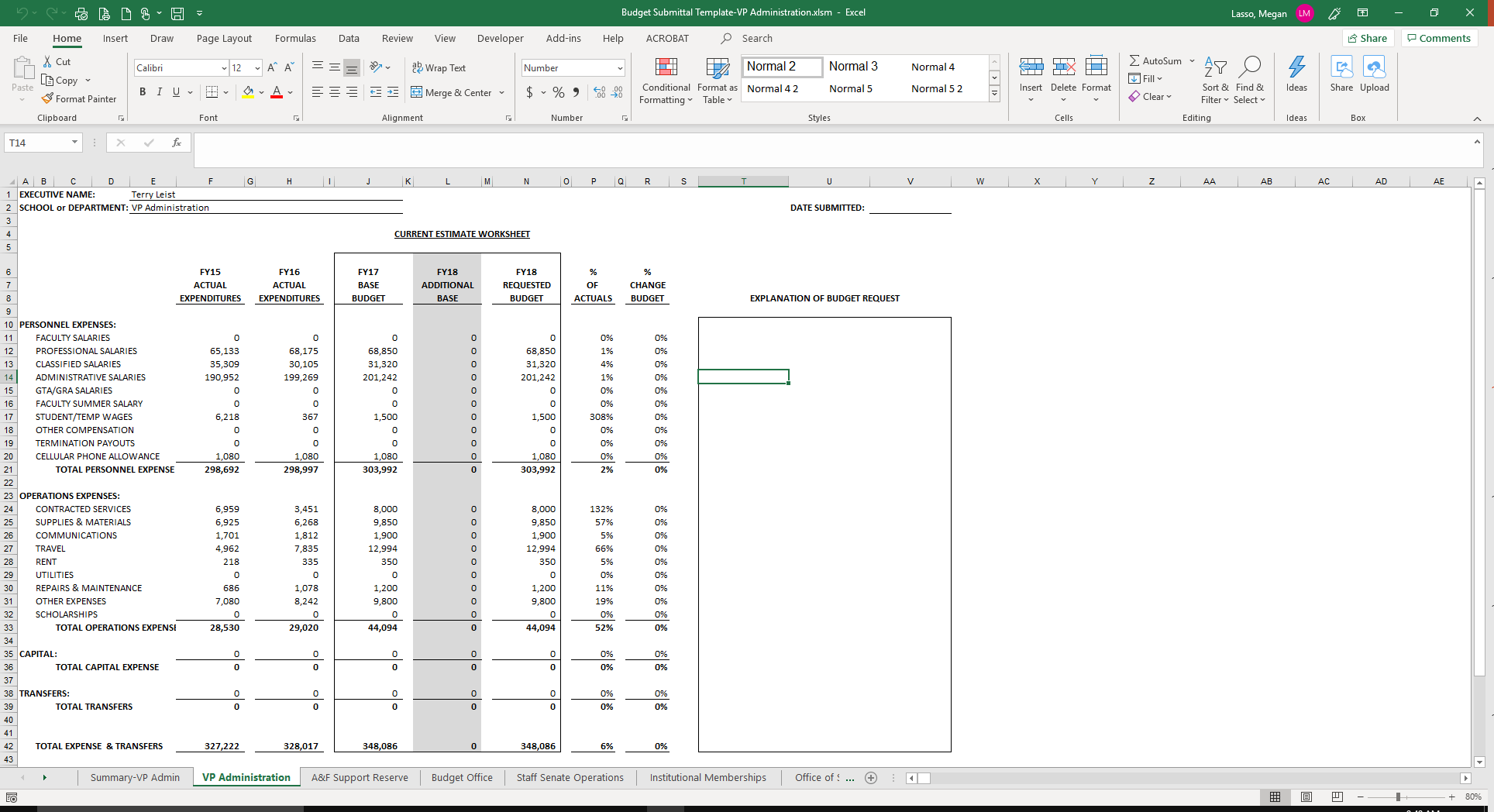 14
© 2019 Kaufman, Hall & Associates, LLC. All rights reserved.
Challenge #3: Manual budget adjustment process
Necessitated multiple points of communication around a single adjustment

Lacked automated workflow

Duplication of effort in department and Budget Office

Paper-based process made it difficult to find reason for changes
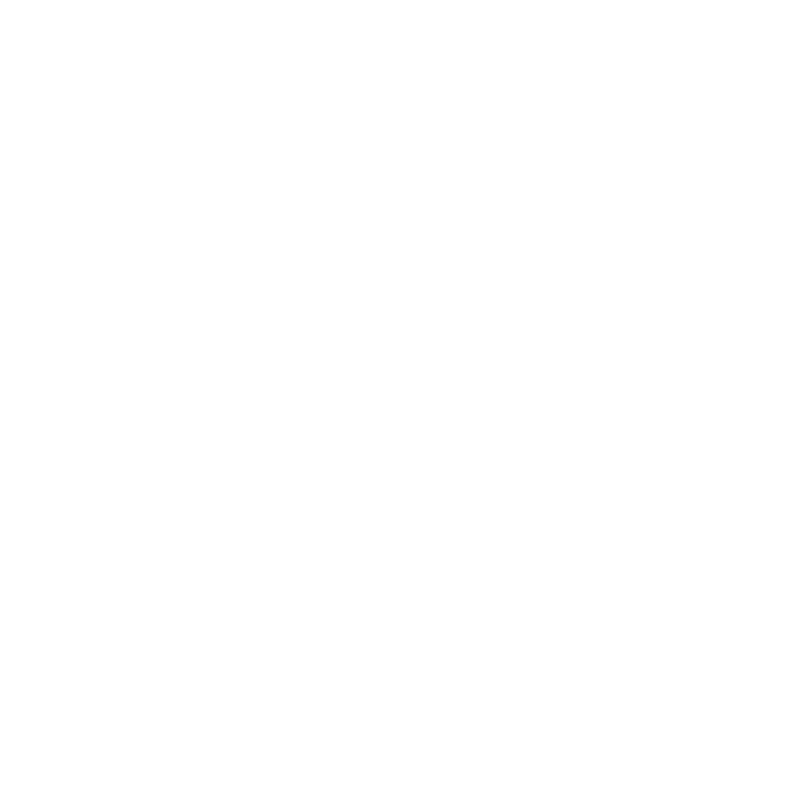 15
CONFIDENTIAL - © 2019 Kaufman, Hall & Associates, LLC. All rights reserved.
Challenge #4: Manual, time-consuming reporting
Budget Office manually collected data and aggregated data from several sources

No time left for analyzing the data

Time-intensive reporting processes that could be subject to error
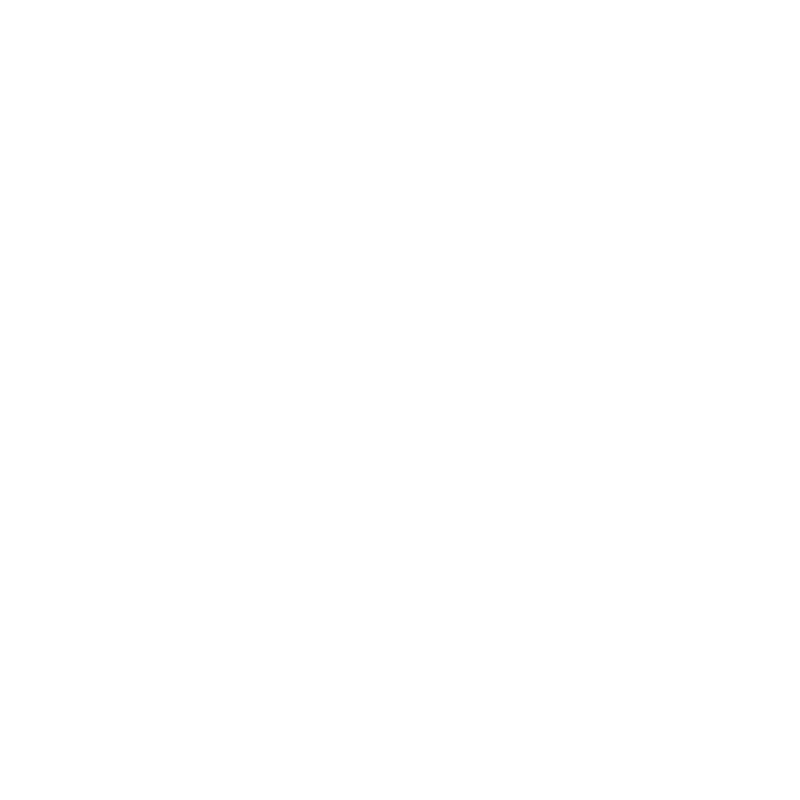 16
CONFIDENTIAL - © 2019 Kaufman, Hall & Associates, LLC. All rights reserved.
Challenge #5: Labor planning complexities across four campuses
Each of four campuses has differences in labor planning

Could not view HR and payroll data from Banner alongside budget data

Separate spreadsheets to manage budgets for different employee types
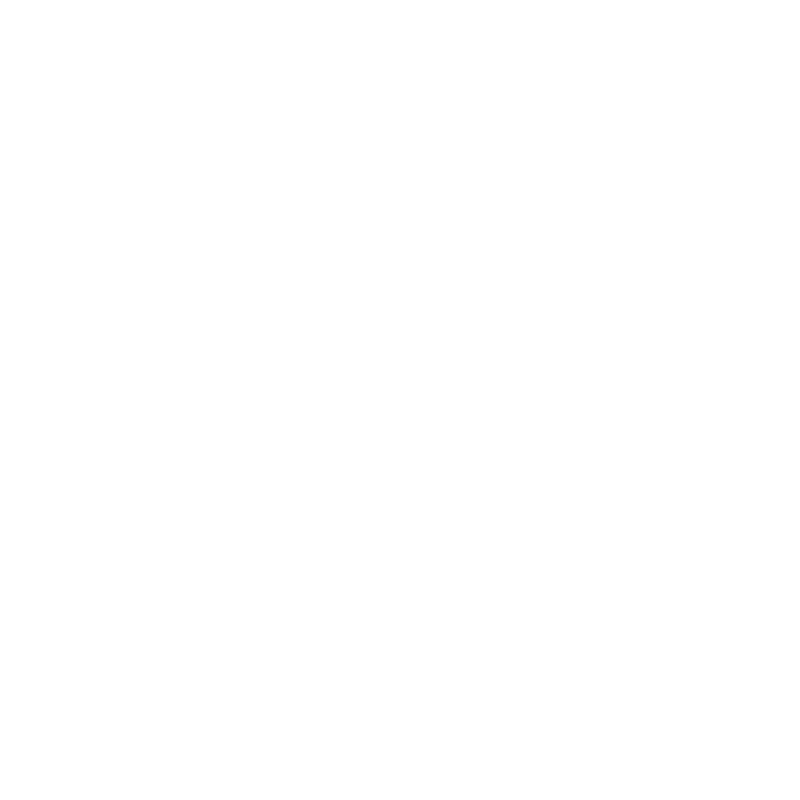 17
CONFIDENTIAL - © 2019 Kaufman, Hall & Associates, LLC. All rights reserved.
Solutions & Efficiencies Gained
18
© 2019 Kaufman, Hall & Associates, LLC. All rights reserved.
[Speaker Notes: Megan]
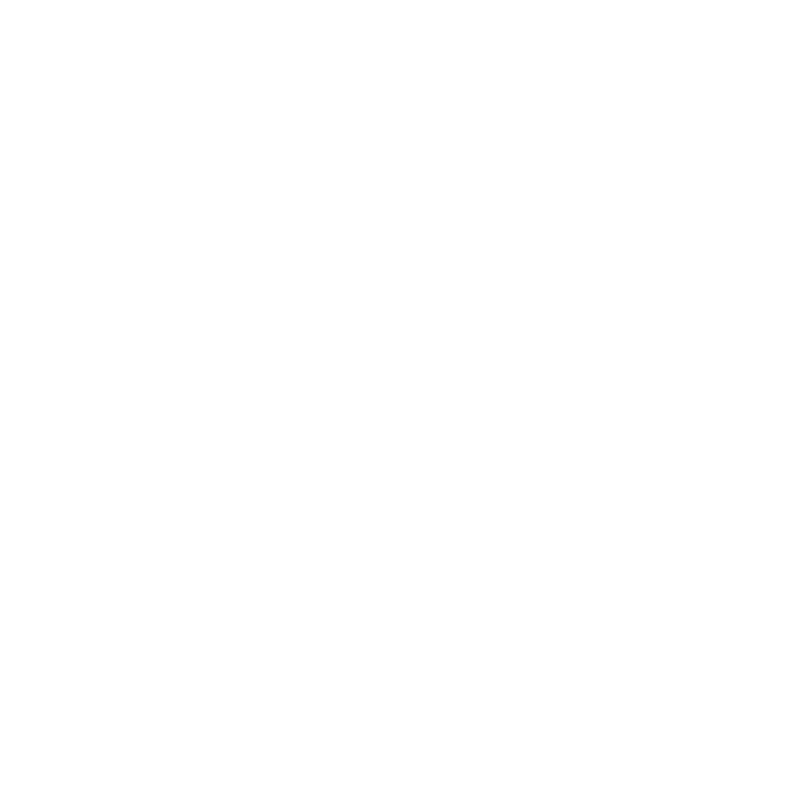 PERFORMANCE MANAGEMENT SOLUTIONS
1
Integration with Ellucian Banner
Axiom Budgeting and Forecasting
2
3
Axiom Reporting and Analytics
Axiom Labor Planning
4
19
© 2019 Kaufman, Hall & Associates, LLC. All rights reserved.
[Speaker Notes: Megan]
SOLUTION #1: Integration with ERP
Provides single view of finance data
MSU selected a Kaufman Hall Axiom Higher Education, which:
Integrated with MSU’s Ellucian Banner finance, HR, and student information systems
Understood existing Banner systems and processes that could complement them

Efficiencies gained:
Single view of finance, HR, and student data from disparate sources
Data transparency across institution
Alignment of budget and enrollment data with Ellucian data to inform key decisions
20
© 2019 Kaufman, Hall & Associates, LLC. All rights reserved.
[Speaker Notes: Megan]
Solution #2: Budgeting & forecasting
Shortens budget process and eliminates disparate spreadsheets
Standardized budget process across Bozeman and affiliates

Replaced multiple spreadsheets with a single system

Automated workflows between individual units and Budget Office
21
© 2019 Kaufman, Hall & Associates, LLC. All rights reserved.
[Speaker Notes: Megan]
BUDGET REQUEST – STRATEGIC ALIGNMENT & ASSESSMENT
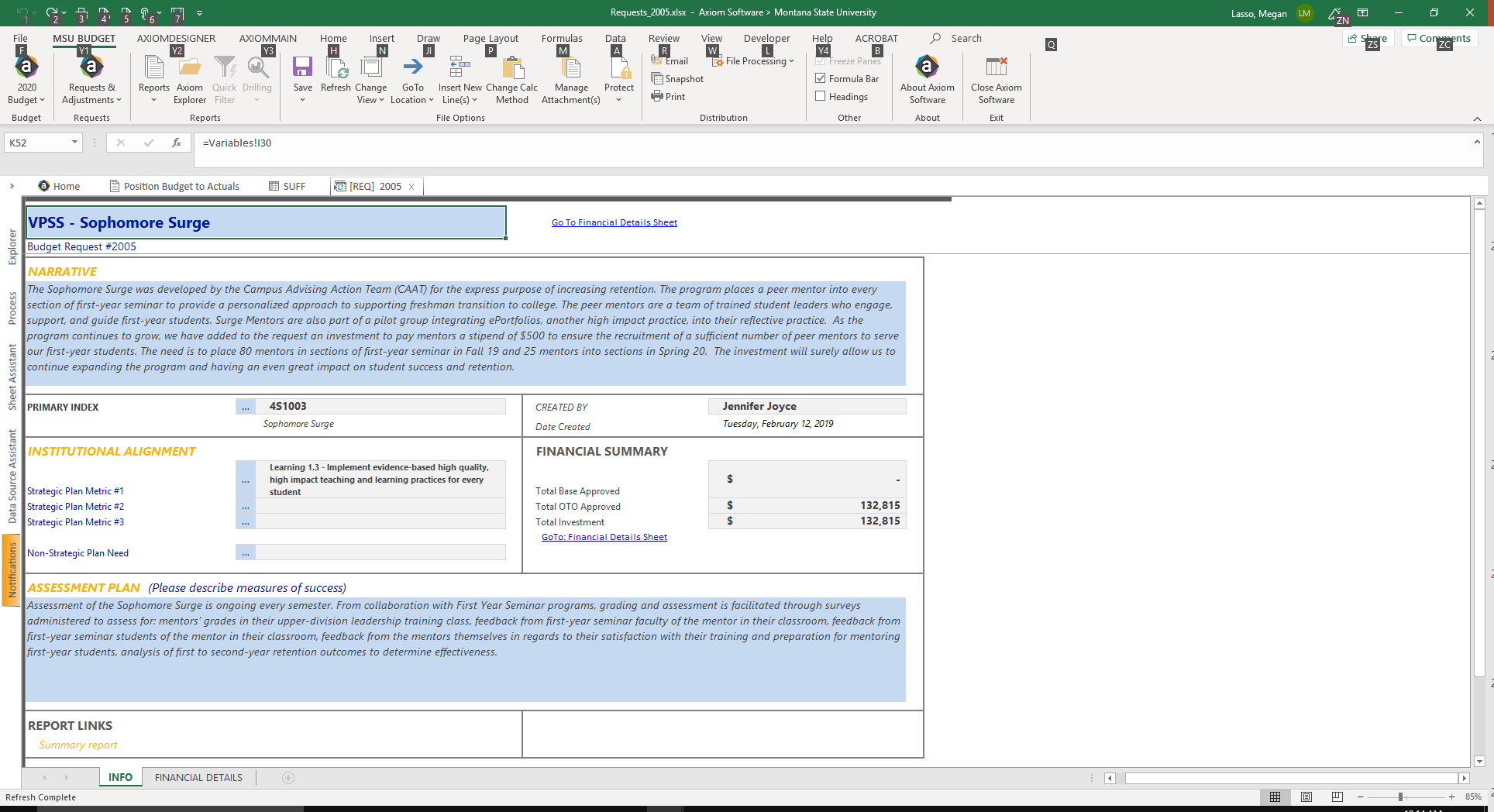 22
© 2019 Kaufman, Hall & Associates, LLC. All rights reserved.
BUDGET REQUEST – FINANCIAL INFORMATION & PROCESSING
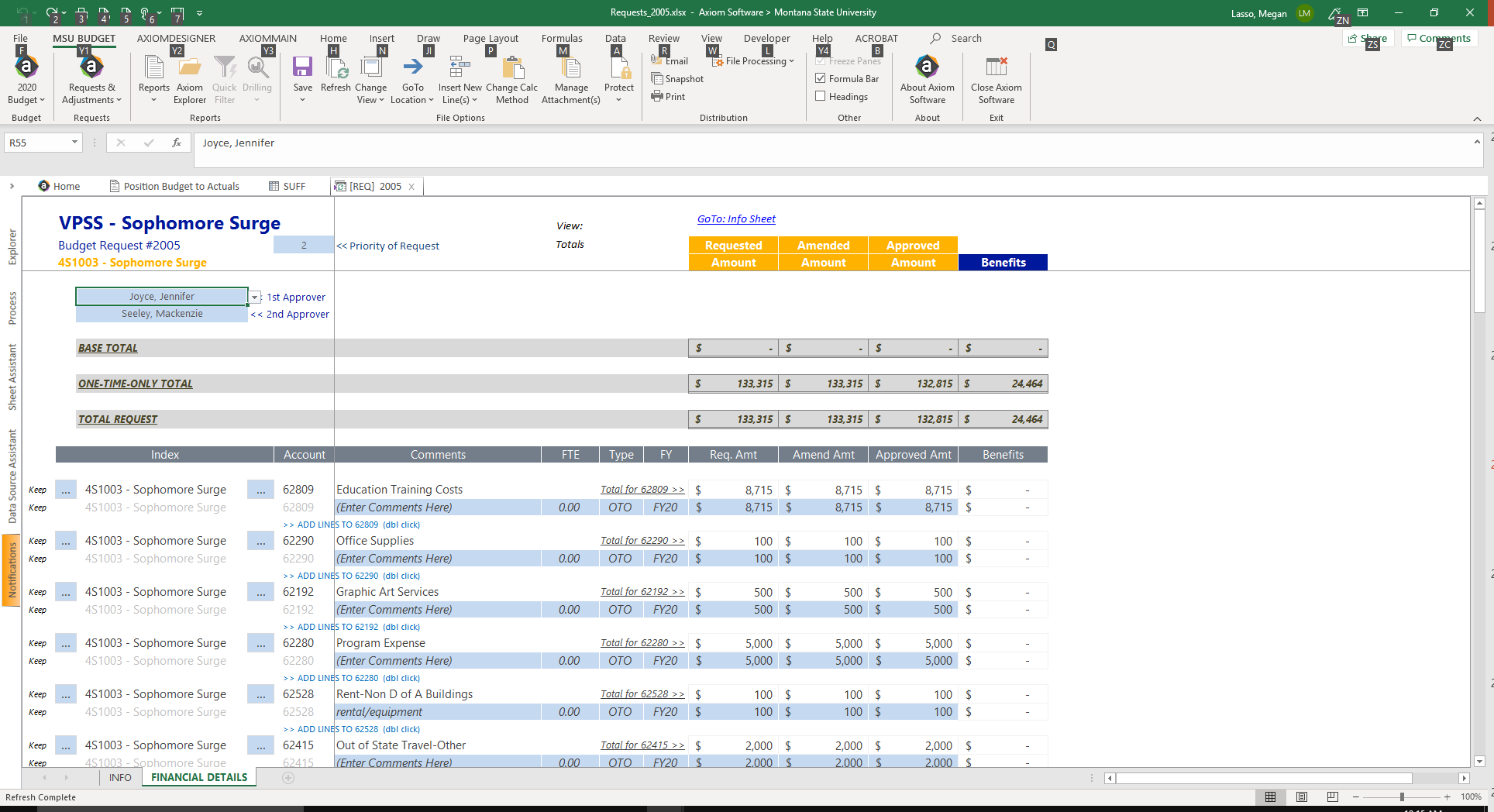 23
© 2019 Kaufman, Hall & Associates, LLC. All rights reserved.
BUDGETING WORKFLOW
Approved amounts flow into Budget Allocation
Budget Request submitted with modifications by Executive
Budget Request approved as requested, approved with modifications, or denied
Allocation appears in Budget Files for reconciliation
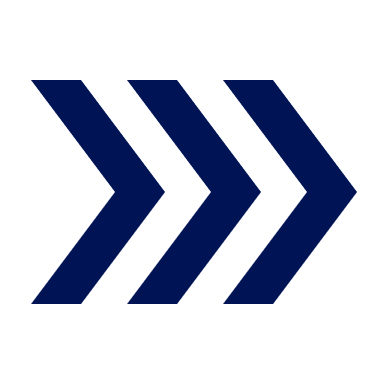 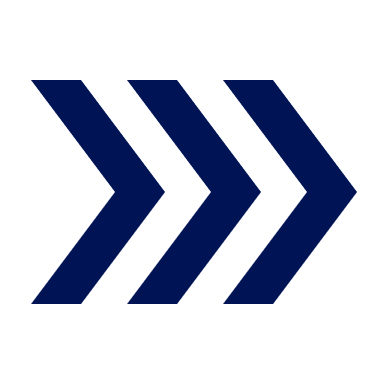 Reports produced on strategic plan alignment, final outcomes, and assessments in the future
24
© 2019 Kaufman, Hall & Associates, LLC. All rights reserved.
Solution #3: Budgeting & forecasting
Transforms budget process into on-demand, electronic process
On-demand budget adjustment process
Notification of balance across fund types
Includes both position and non-position adjustments
Automated workflow that:
Routes approvals to the appropriate parties
Notifies the Budget Office
Easily posts finalized adjustments to Banner Finance
25
© 2019 Kaufman, Hall & Associates, LLC. All rights reserved.
[Speaker Notes: Megan]
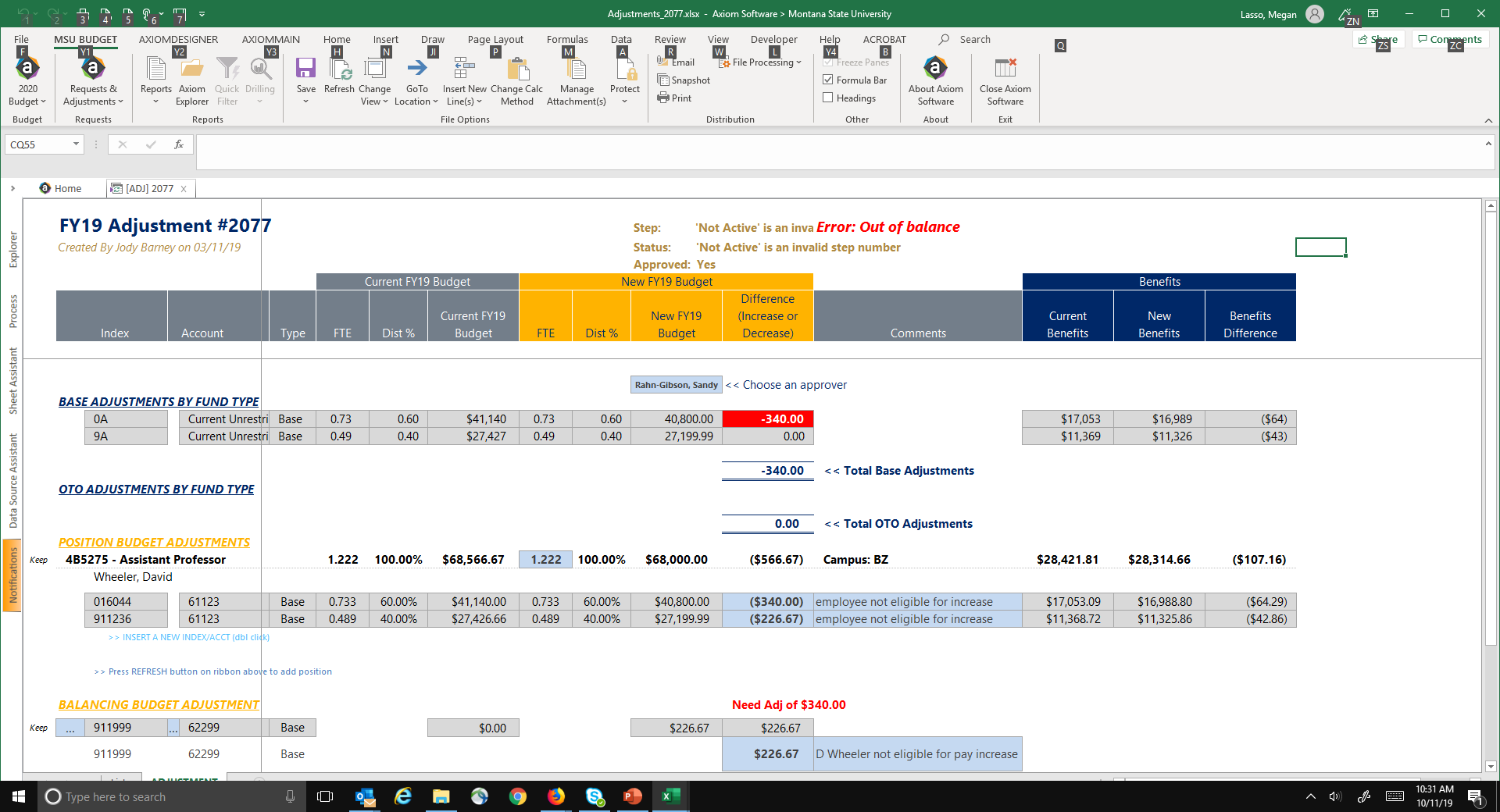 26
© 2019 Kaufman, Hall & Associates, LLC. All rights reserved.
Solution #4: Reporting & analytics
Saves time and increases transparency
Ability to write ad hoc reports, saving significant time
Access finance, HR, and student data within budget system
Drill down into transactional levels of detail in variance reports
Increased transparency and data confidence across institution
Ability to make informed, data-driven decisions
27
© 2019 Kaufman, Hall & Associates, LLC. All rights reserved.
[Speaker Notes: Megan]
COMBINATION REPORT WITH BUDGET AND PAYROLL DATA
28
© 2019 Kaufman, Hall & Associates, LLC. All rights reserved.
Solution #5: Labor planning
Standardizes complex labor planning process across four campuses
Users can view and analyze HR and payroll data side-by-side with budget data, including:
Payroll Labor Distribution
Stipend vs Base Payroll and Budget
Position Management reports
Labor Increases
Labor budgets for all employee types reside in a single system
System logic calculates budgets for multiple employee types
29
© 2019 Kaufman, Hall & Associates, LLC. All rights reserved.
[Speaker Notes: Megan]
LABOR PLANNING
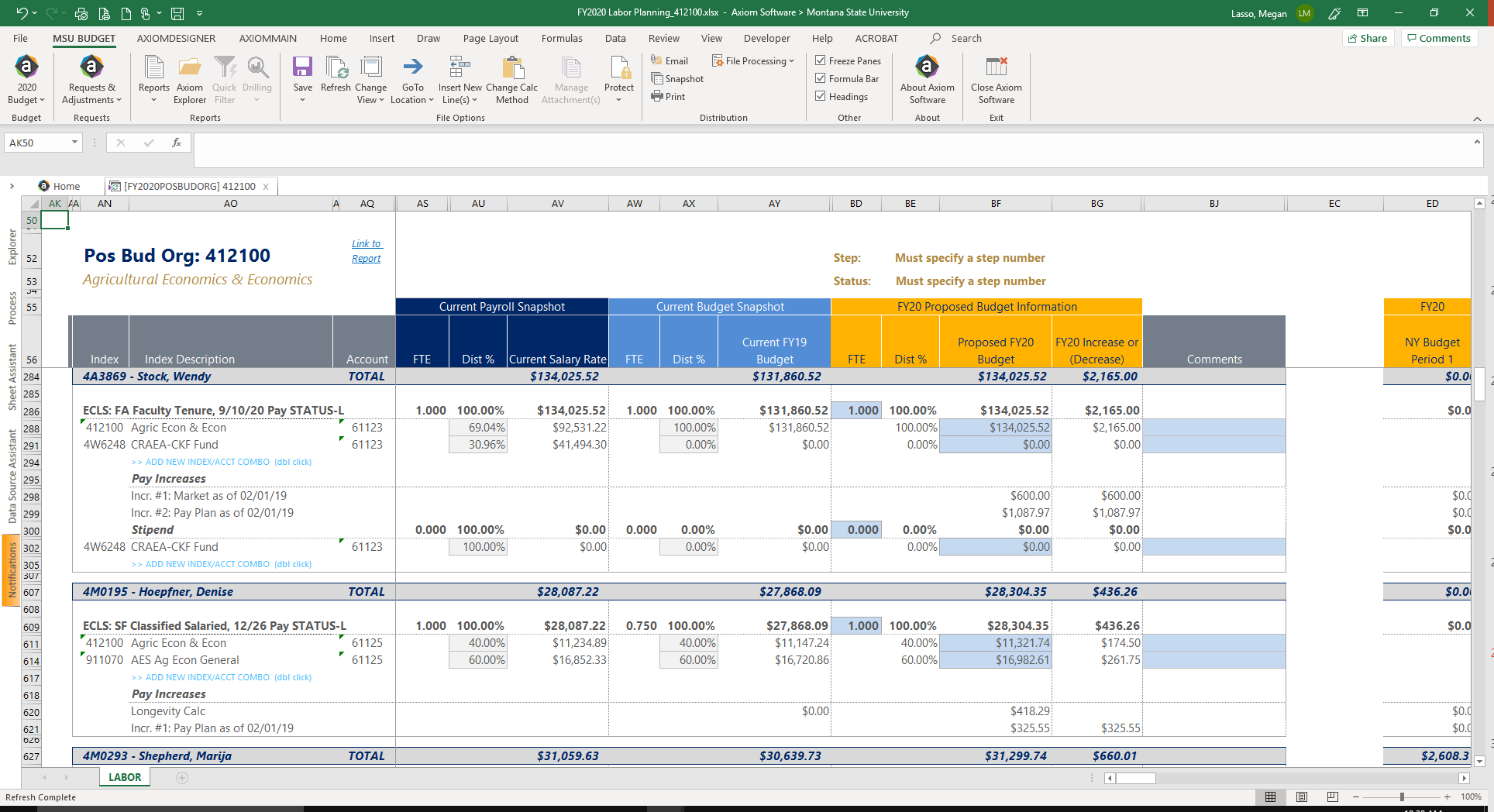 30
© 2019 Kaufman, Hall & Associates, LLC. All rights reserved.
Driving User Adoption
31
© 2019 Kaufman, Hall & Associates, LLC. All rights reserved.
[Speaker Notes: Megan]
Tips for driving user adoption
Maximizes value in investment
Involve users through all phases of selection process:
Vendor selection
System design
Training 
Ongoing communication
Familiar interface to avoid steep learning curve
Streamline processes to save time
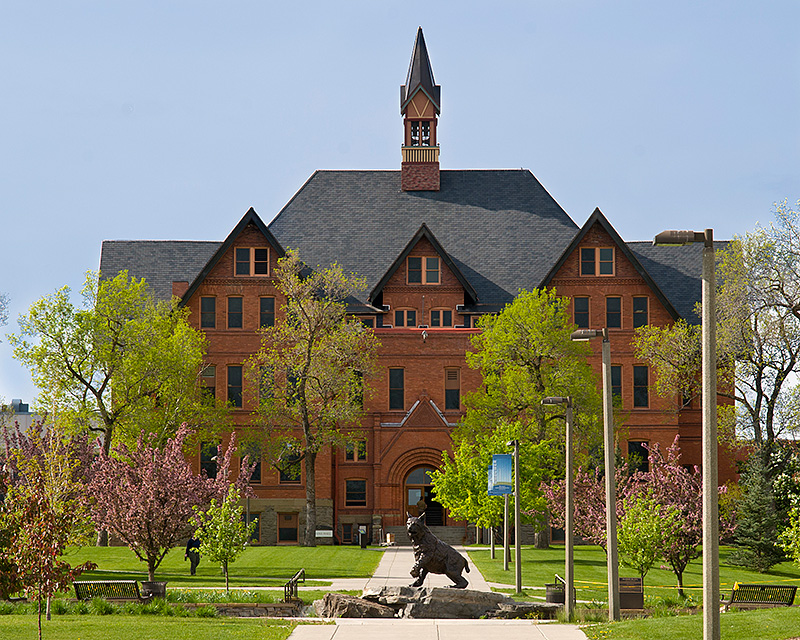 32
© 2019 Kaufman, Hall & Associates, LLC. All rights reserved.
[Speaker Notes: Megan]
What’s Next?
33
© 2019 Kaufman, Hall & Associates, LLC. All rights reserved.
[Speaker Notes: Megan]
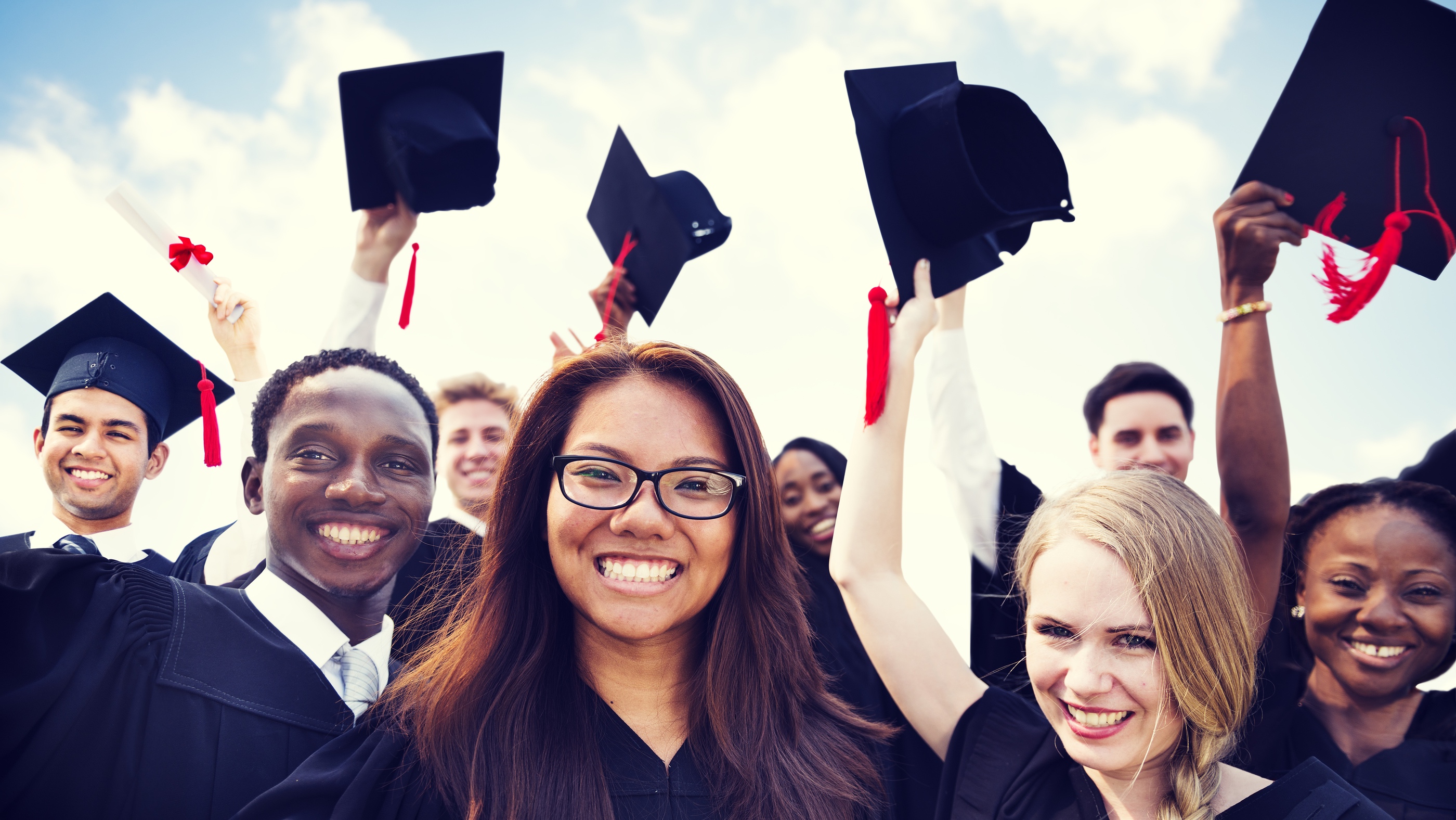 Looking to the future
Tuition Planning
Update tuition models due to factors affecting 	                  higher education
Planning by cohort
Incorporating changing discounting strategies
Including fund balance data to improve budget planning
Leverage dashboarding to increase administrator engagement
34
© 2019 Kaufman, Hall & Associates, LLC. All rights reserved.
[Speaker Notes: Megan]
Wrap Up
35
© 2019 Kaufman, Hall & Associates, LLC. All rights reserved.
[Speaker Notes: Stewart]
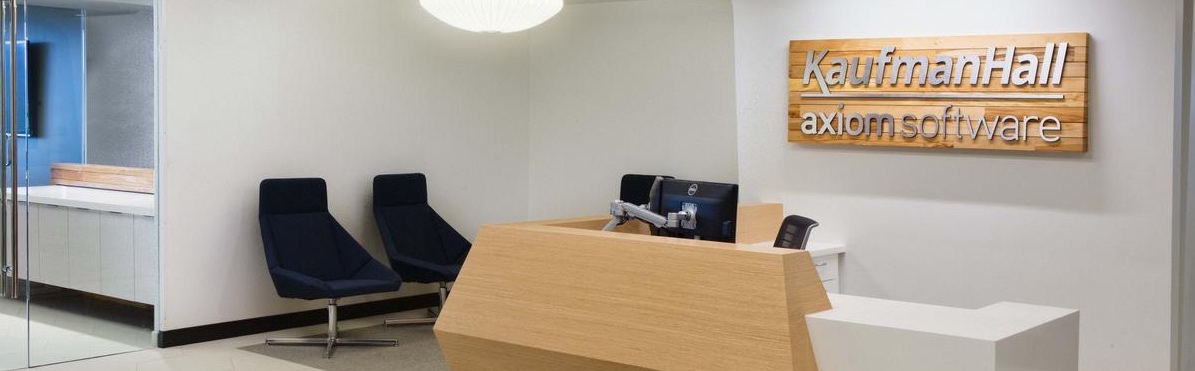 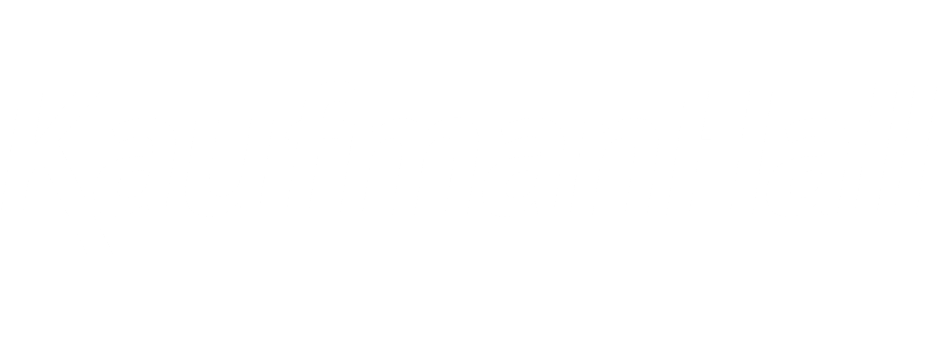 Guiding strategy and enabling outcomes with comprehensive and integrated financial consulting and performance management software tools.
5
30
475+
Years
Professionals
Consecutive Years
Helping senior leaders realize success amid a changing market
in offices throughoutthe United States
As a highly rated software platform by Gartner
36
© 2019 Kaufman, Hall & Associates, LLC. All rights reserved.
[Speaker Notes: Stewart]
Questions?More information: www.kaufmanhall.com
37
© 2019 Kaufman, Hall & Associates, LLC. All rights reserved.
[Speaker Notes: Megan and Stewart]